Марафон предприимчивости «ПРОздоровье» среди воспитанников ДОО в рамках межведомственной программы «Дети России Образованны и Здоровы – «ДРОЗД» МБДОУ №42Подготовительная группавоспитатель Маркевич К.С.
Открытие марафона.
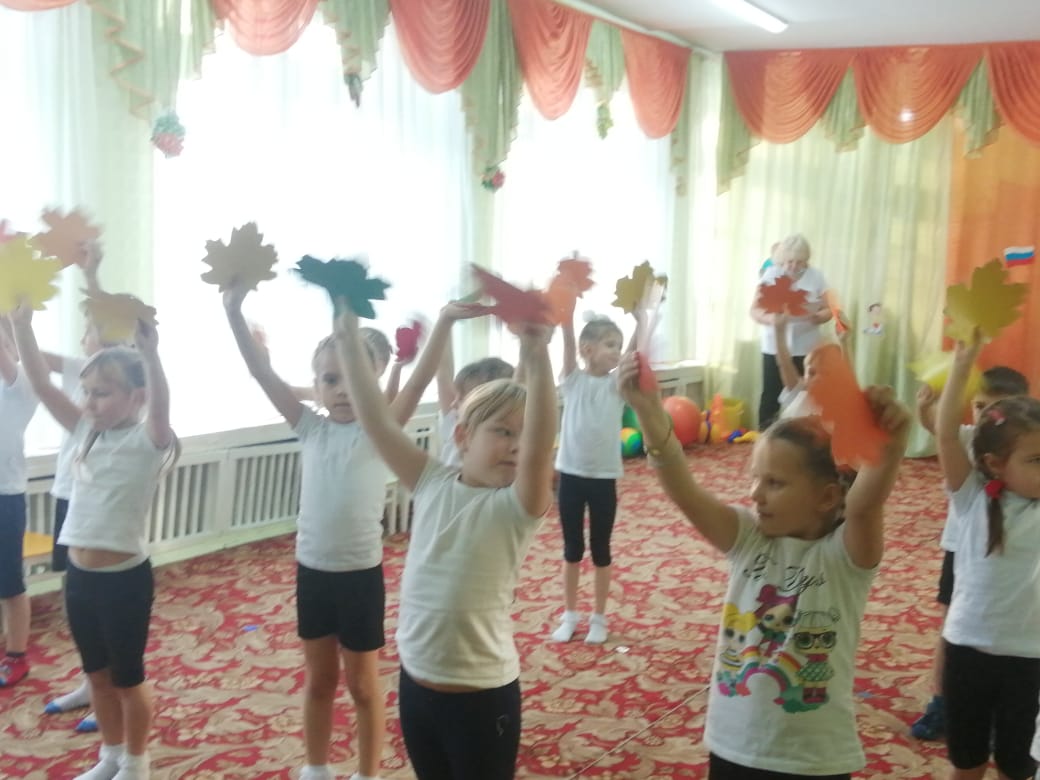 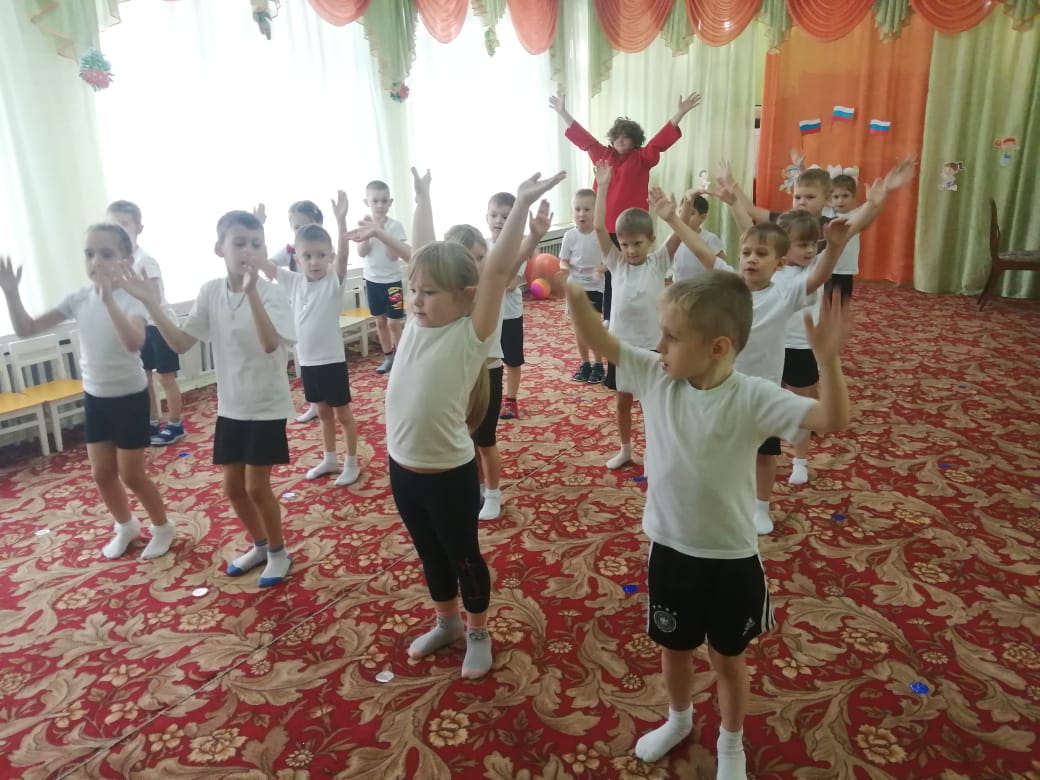 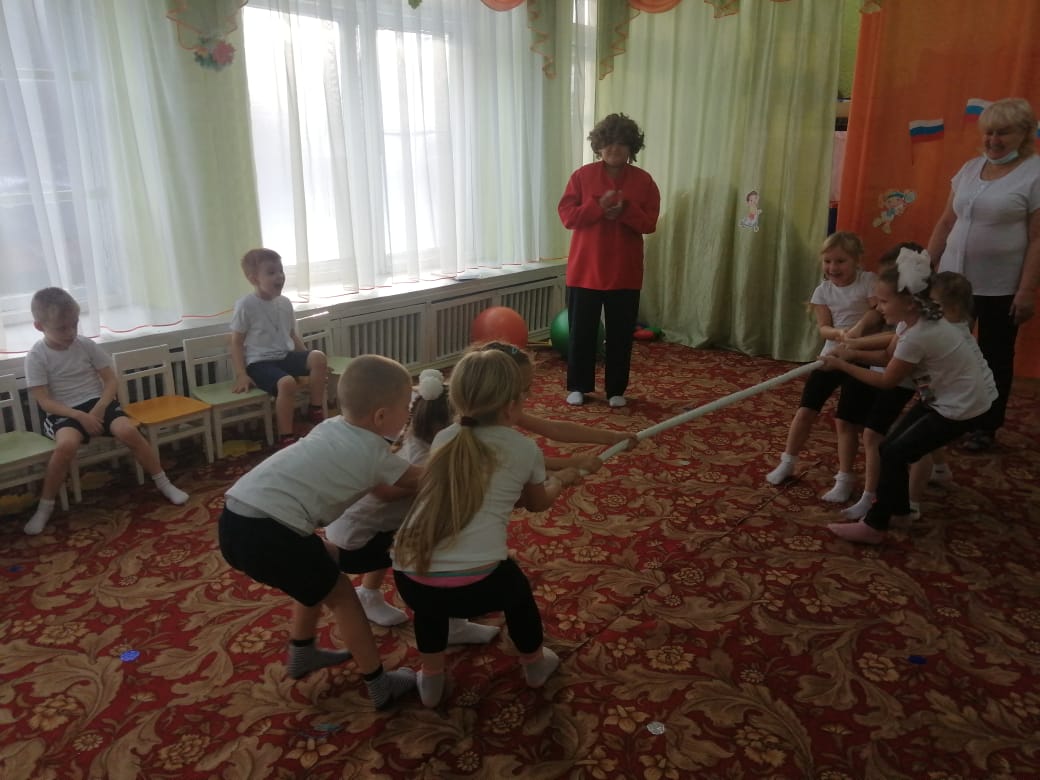 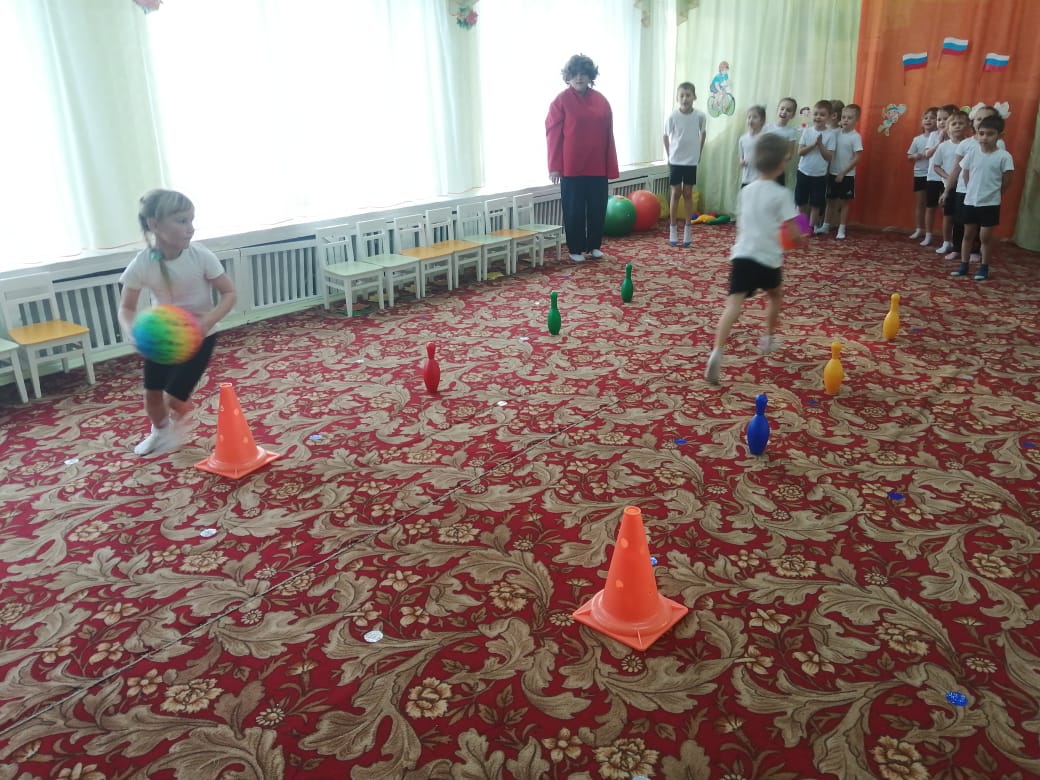 Дистанция «PRO-витамин»  «Витаминная корзина»
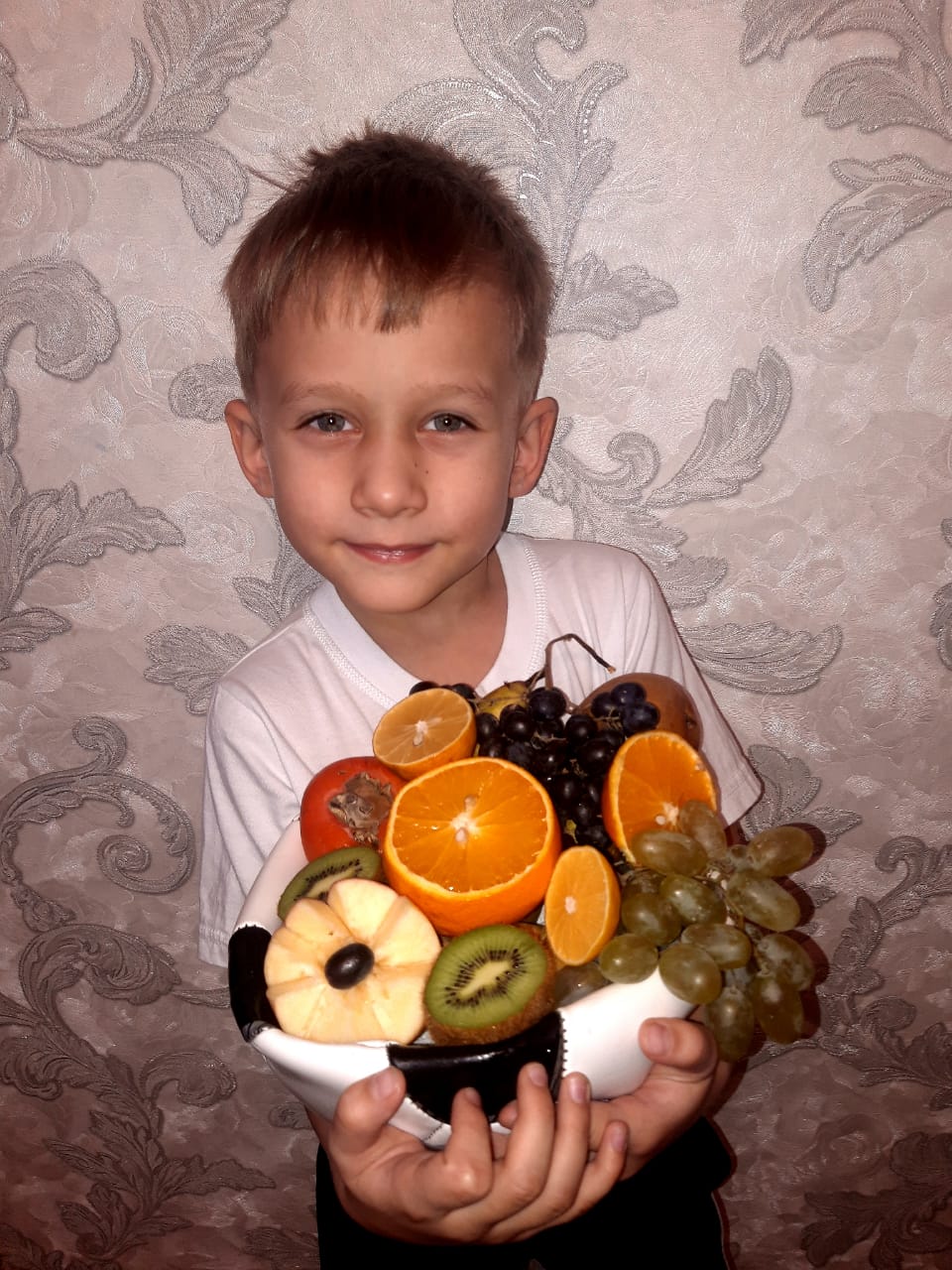 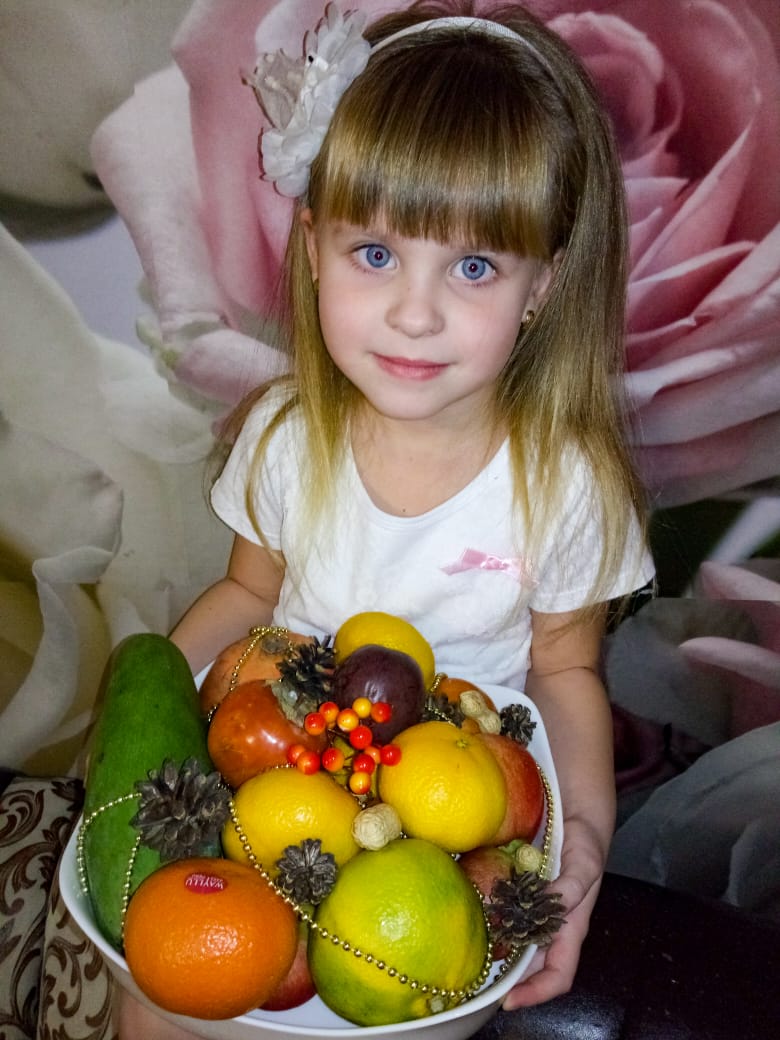 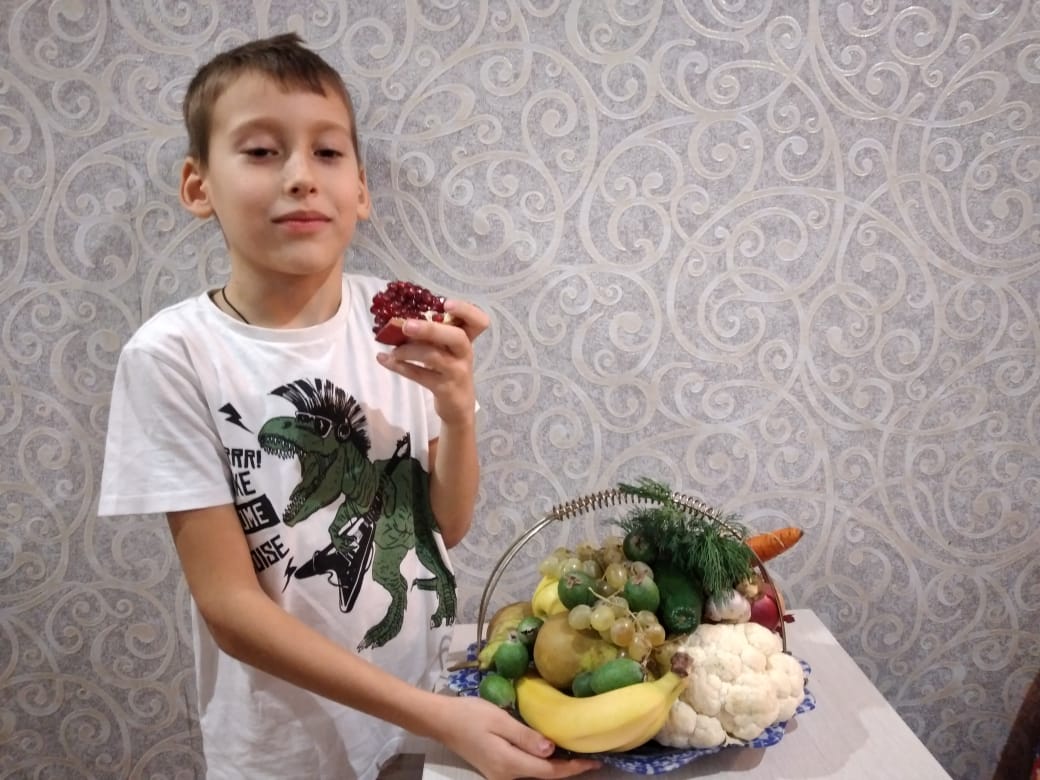 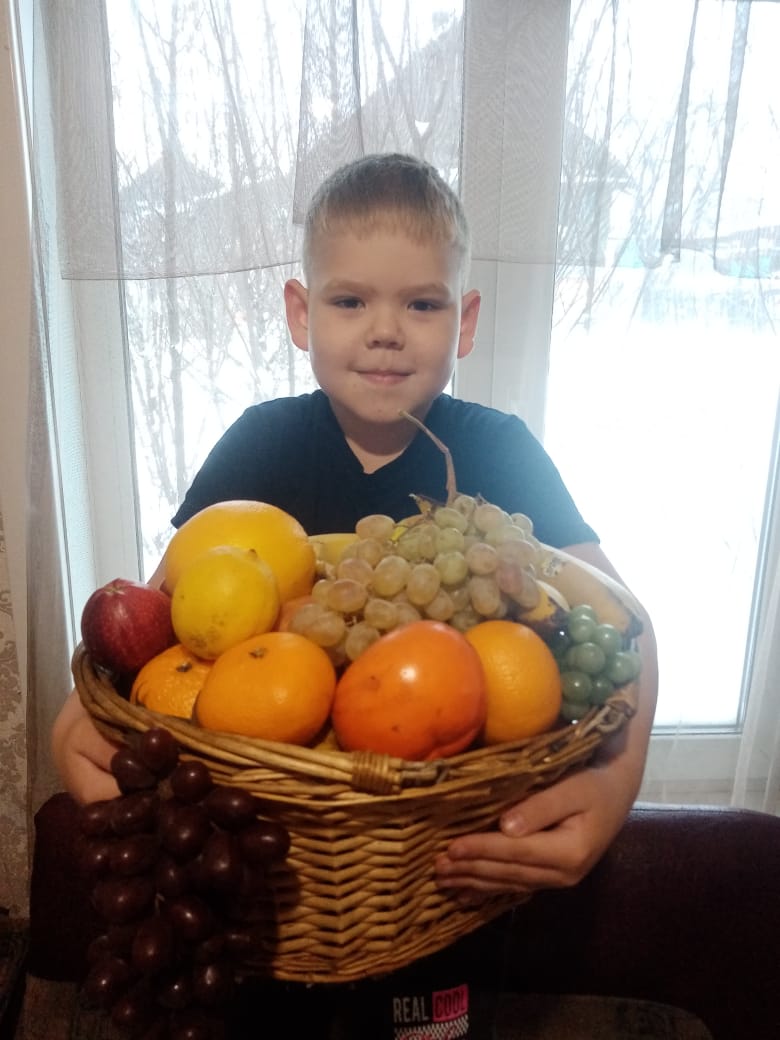 Дистанция «PROвитамин»       «Страна Витаминия»
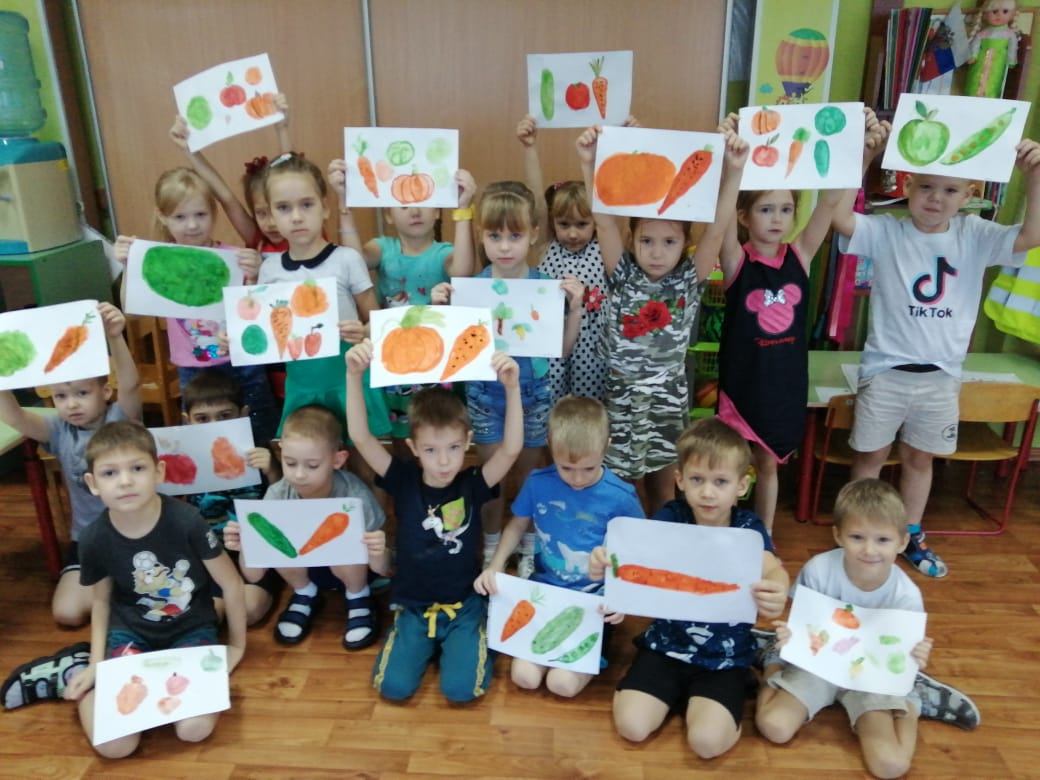 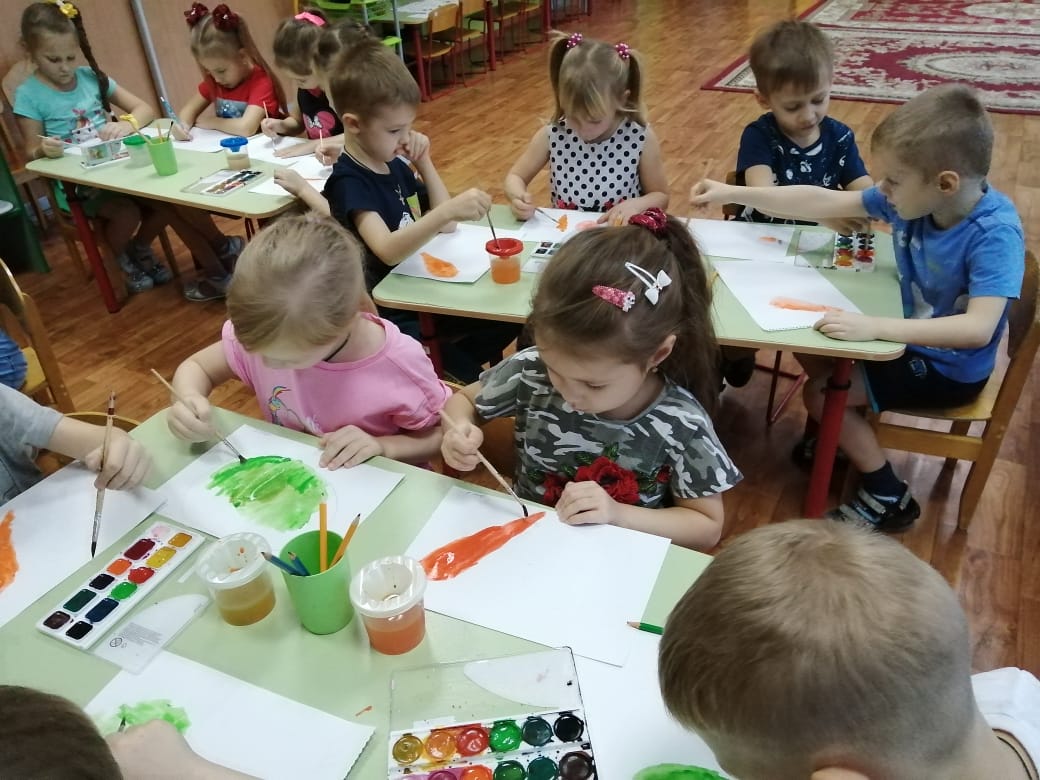 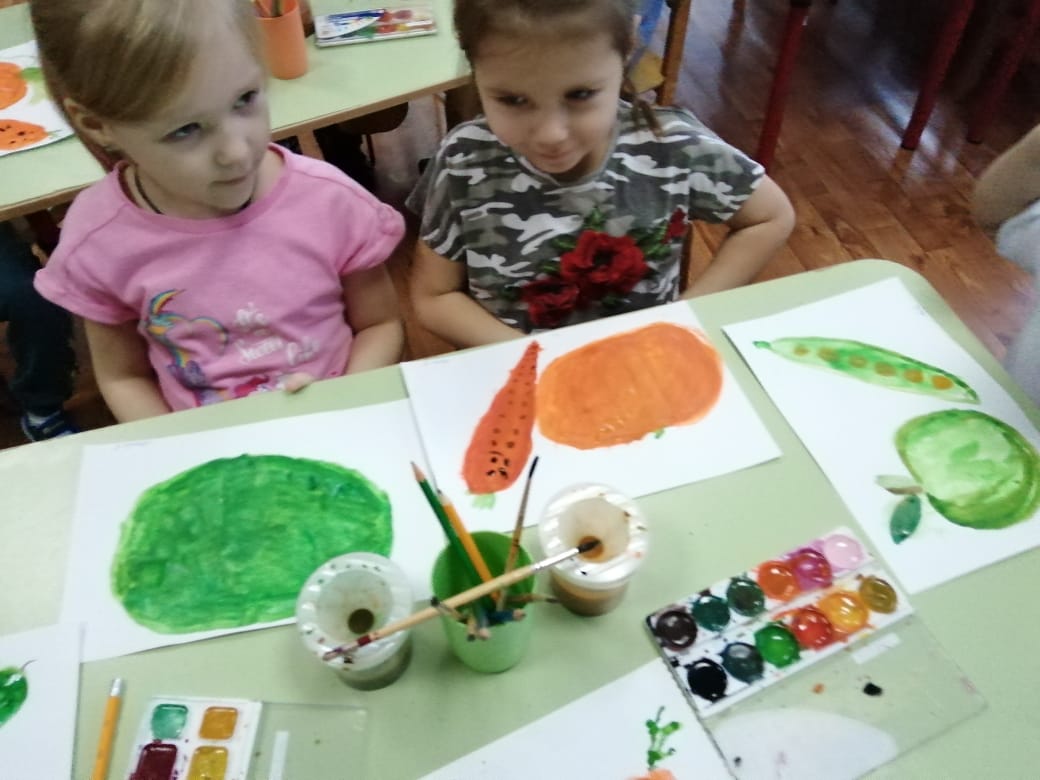 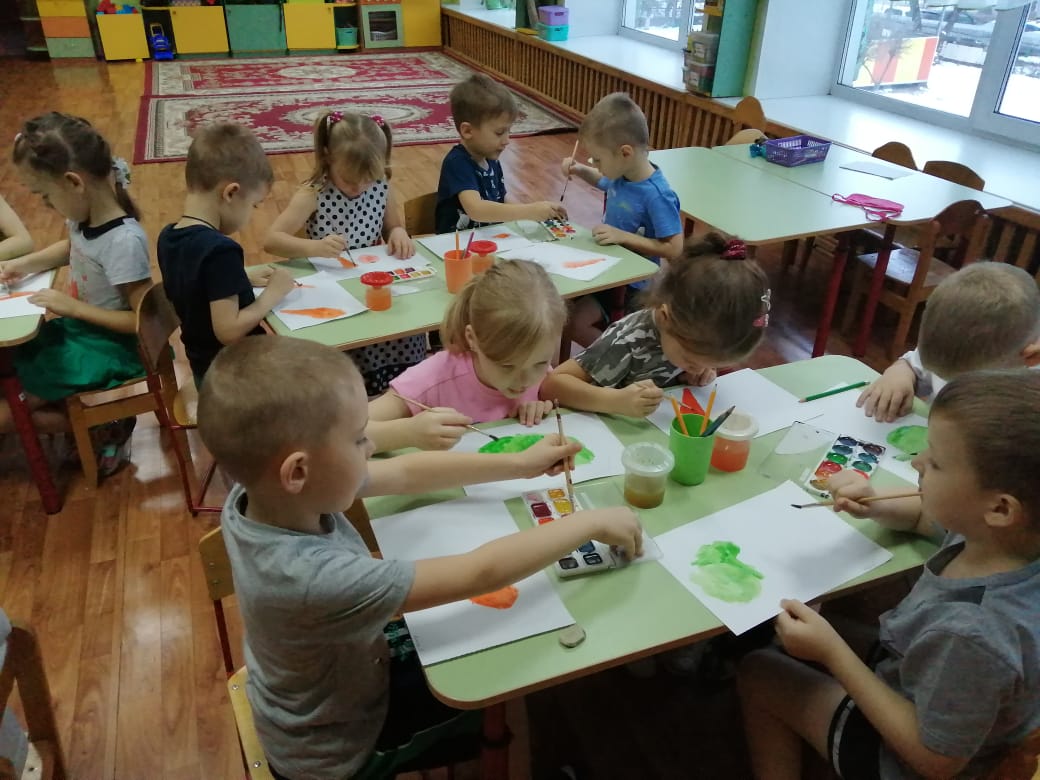 Дистанция «PROвитамин»             «Витаминная закупка»
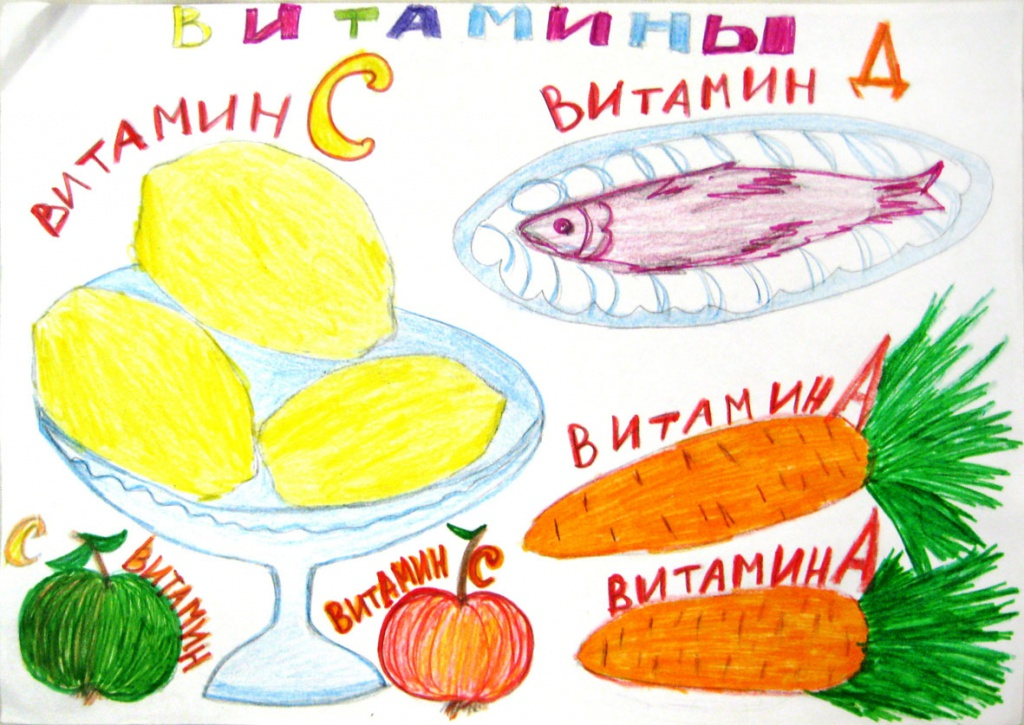 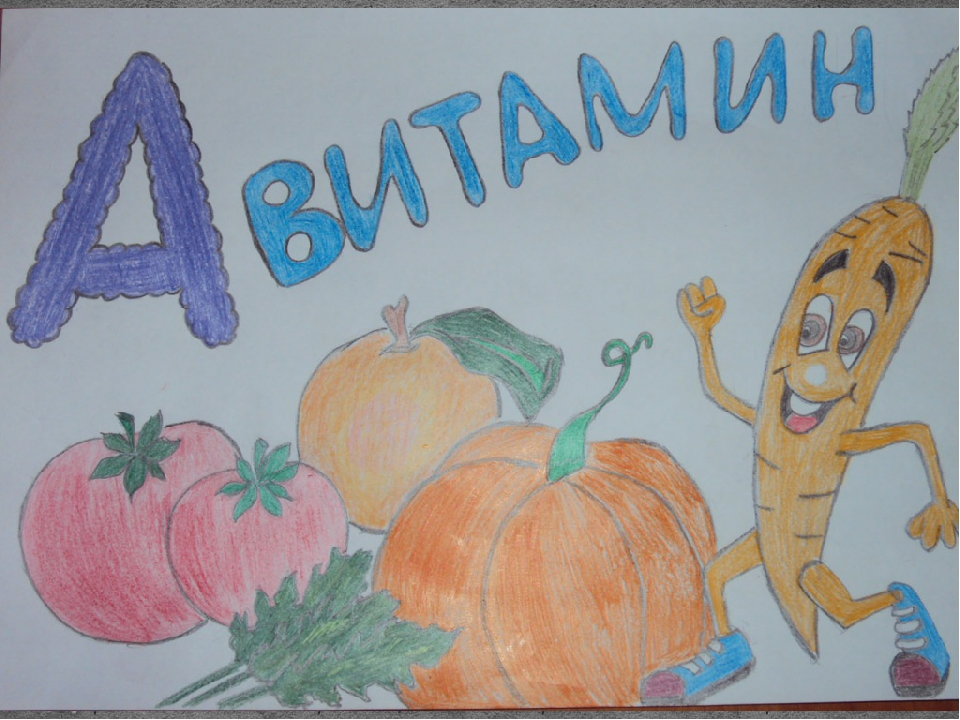 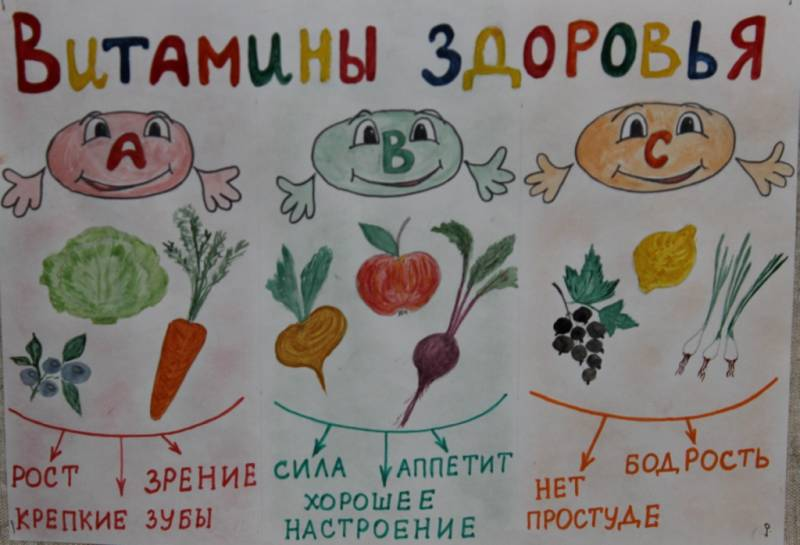 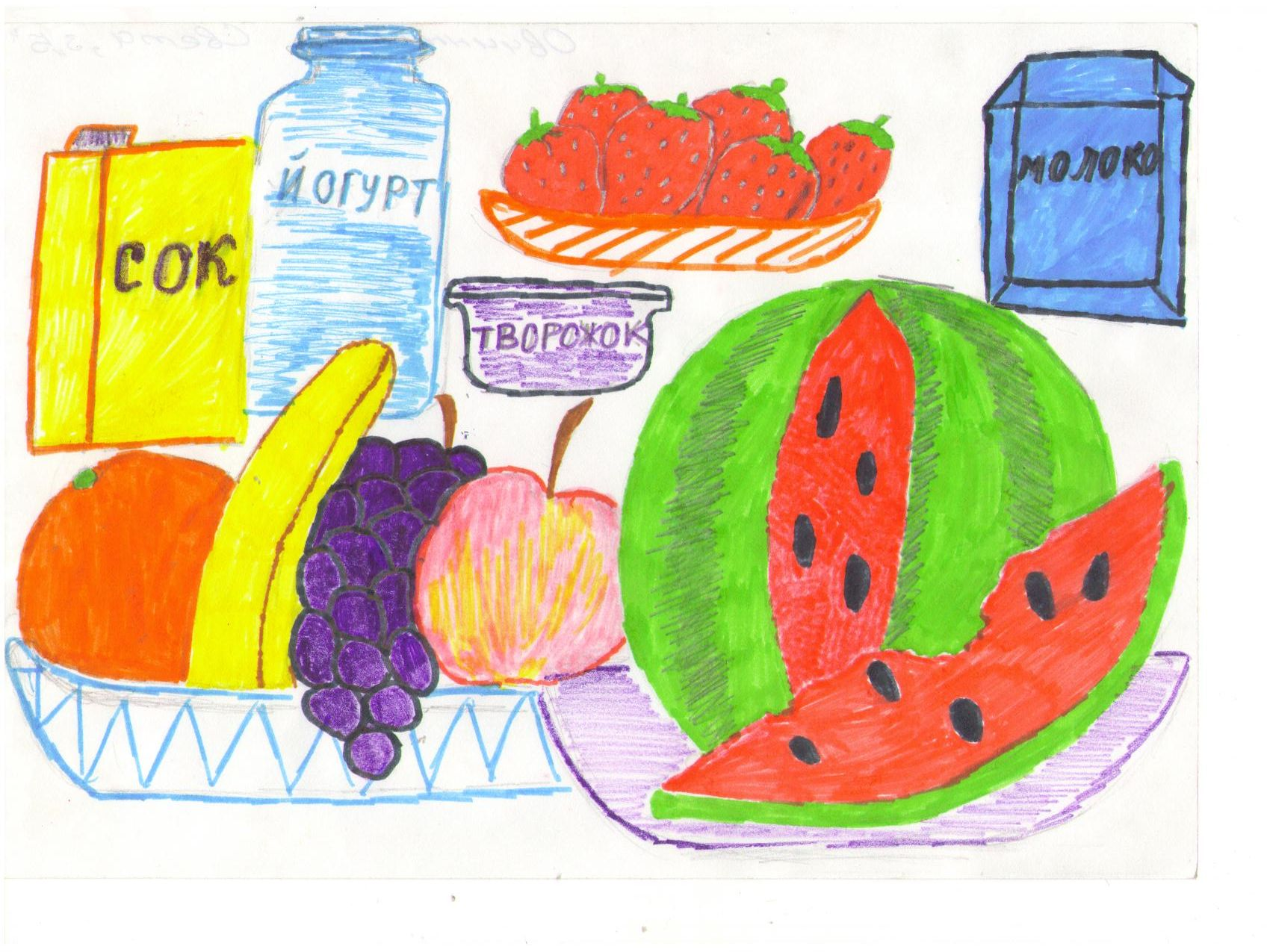 Дистанция «ПроSPORT» «Спортландия»
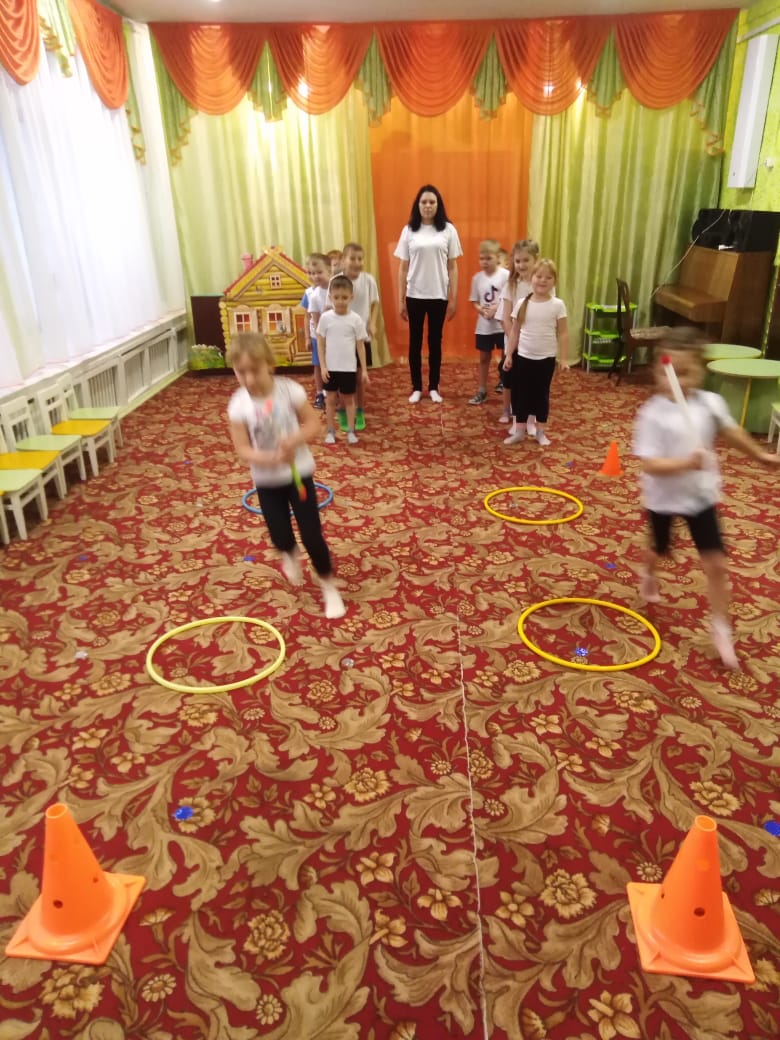 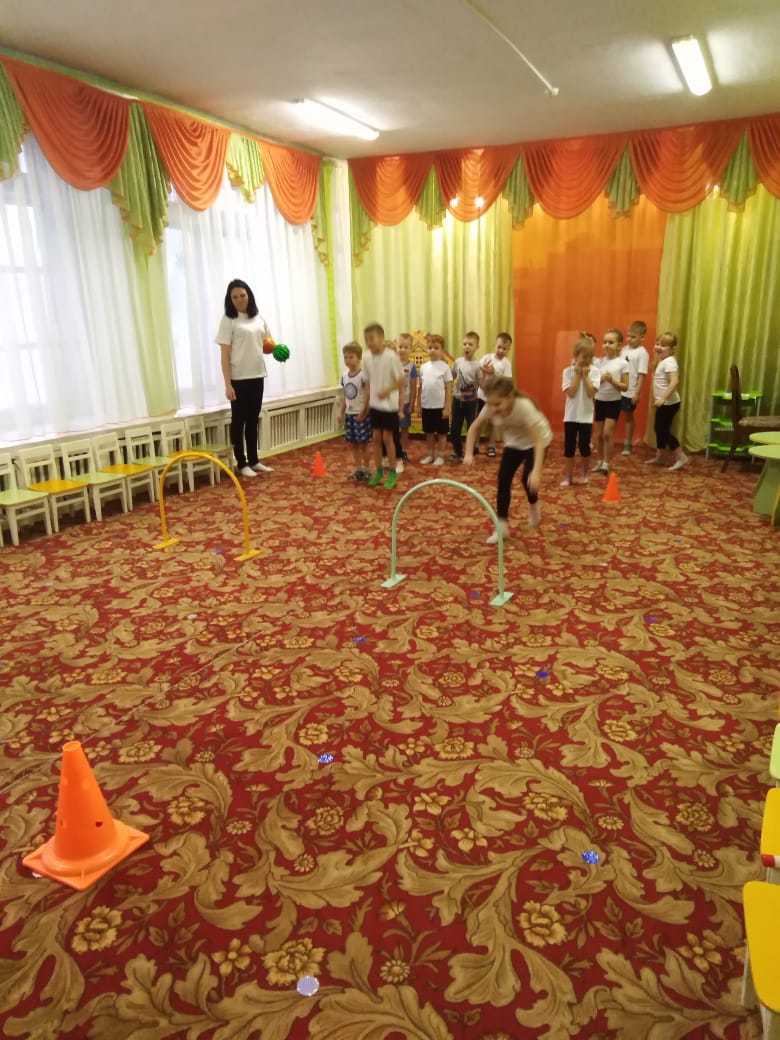 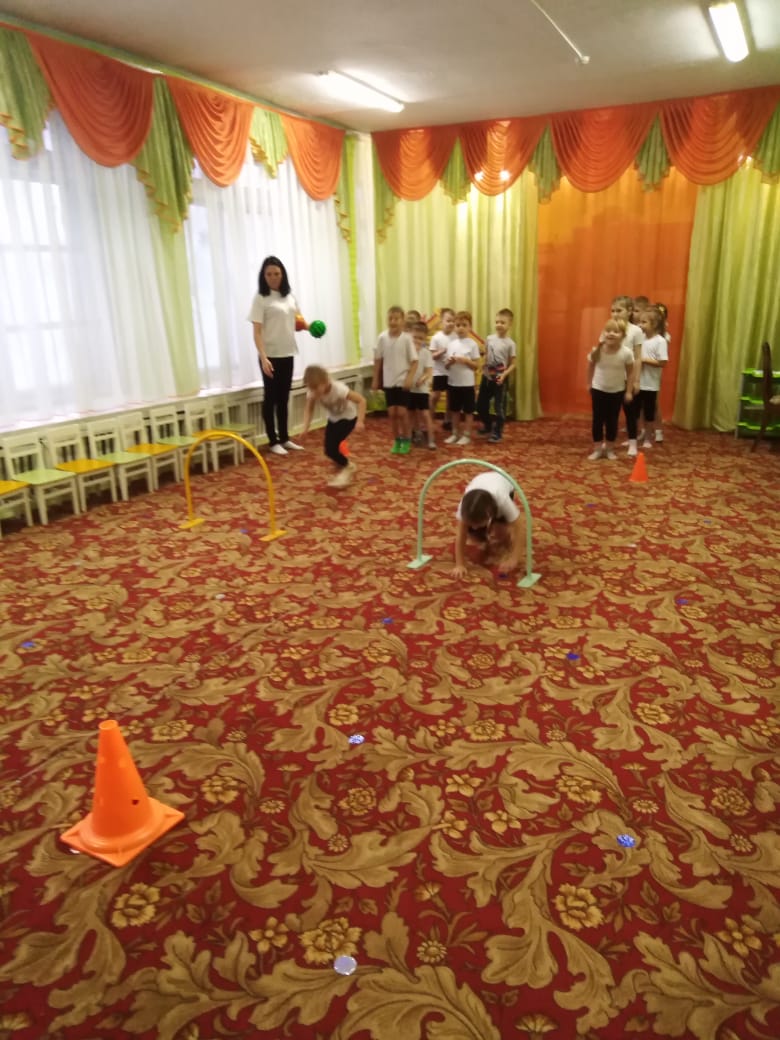 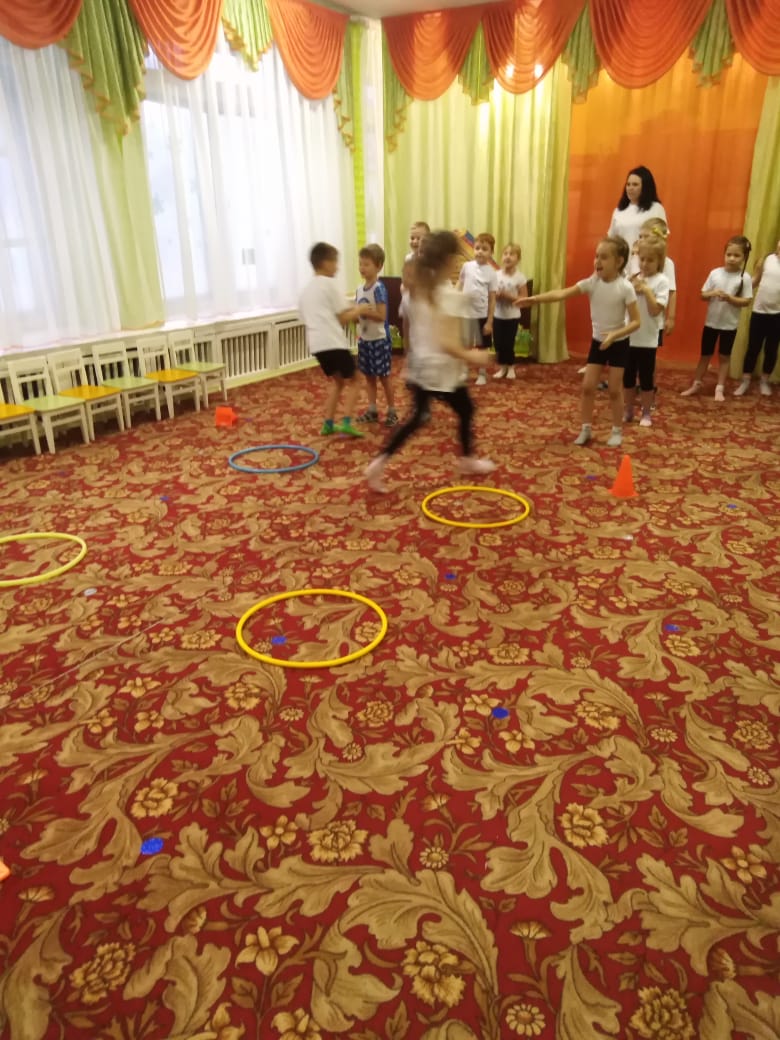 Дистанция «ПроSPORT»                  «Я - лучше всех!
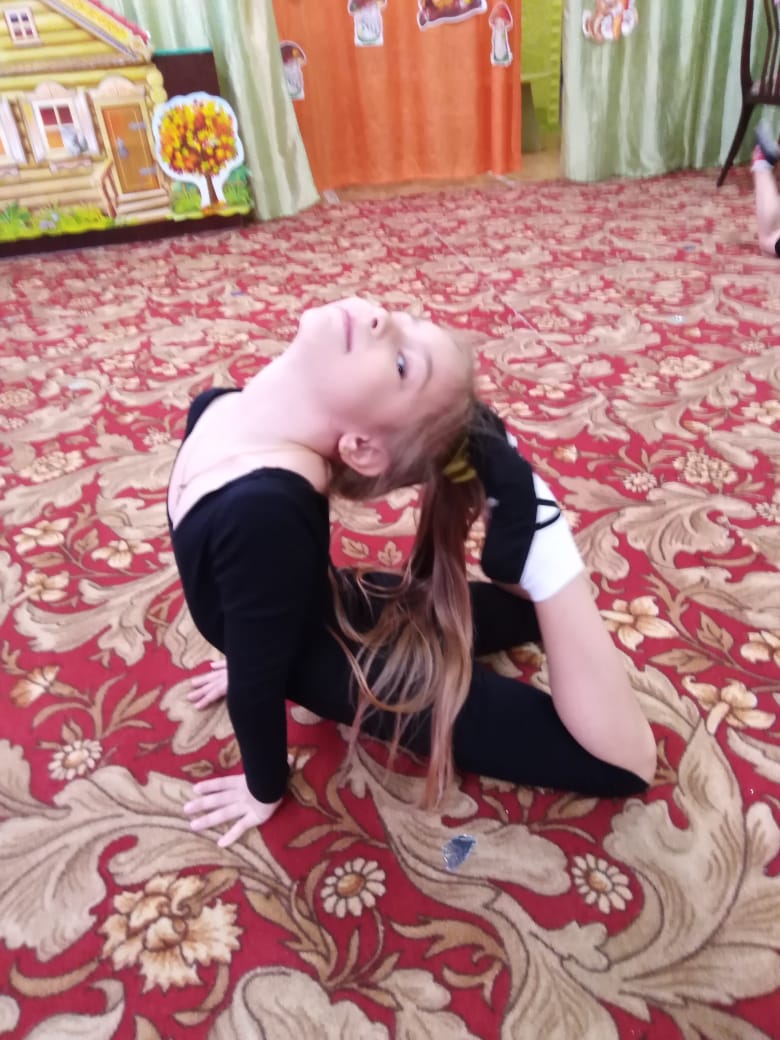 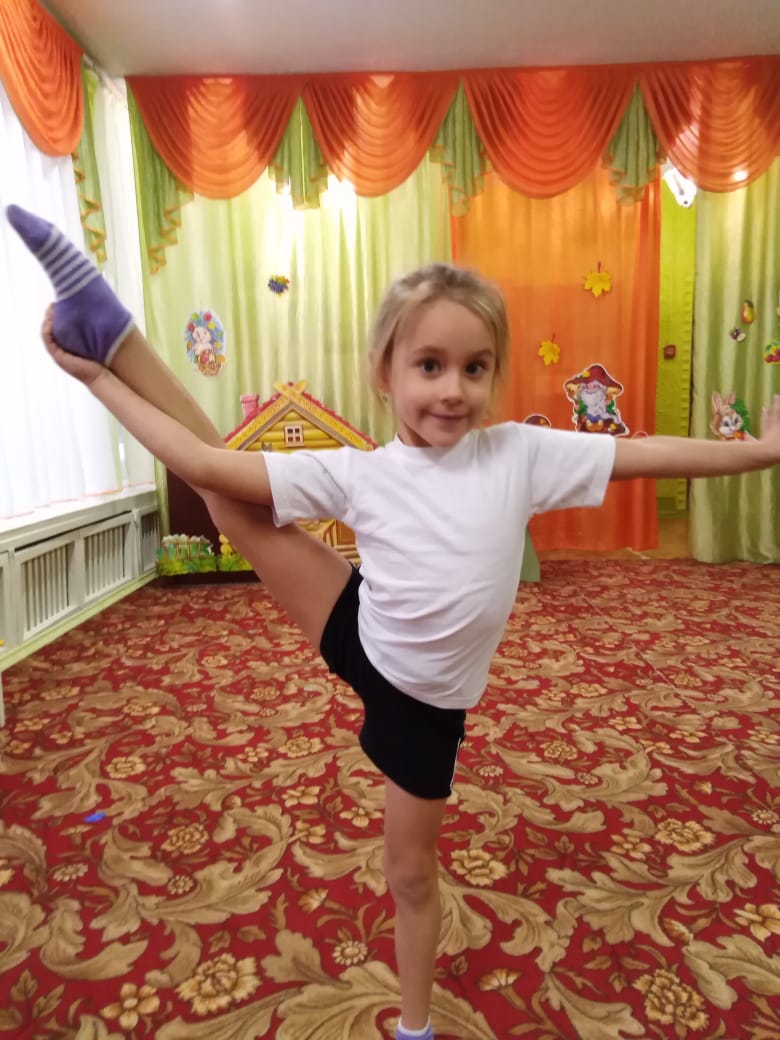 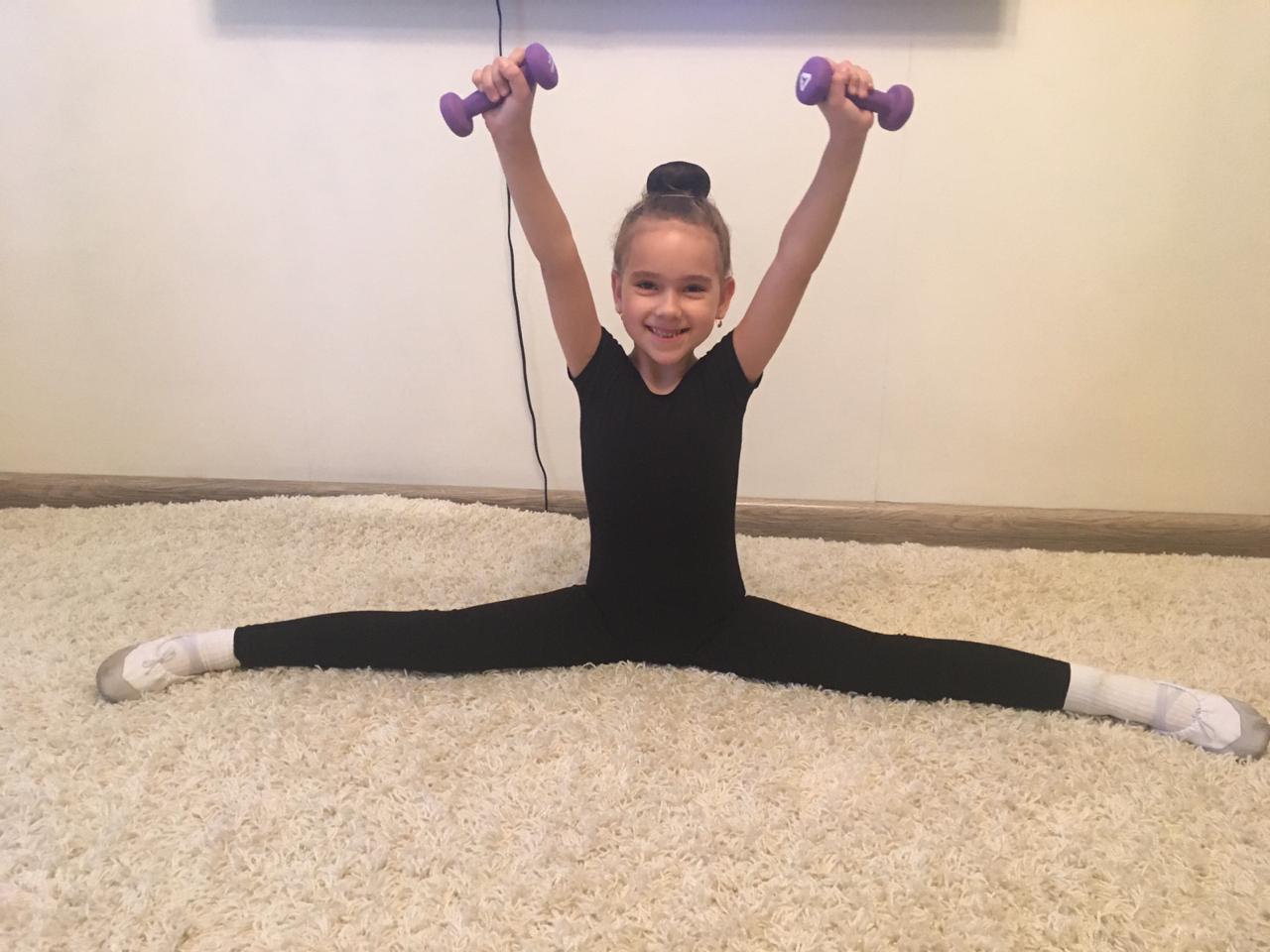 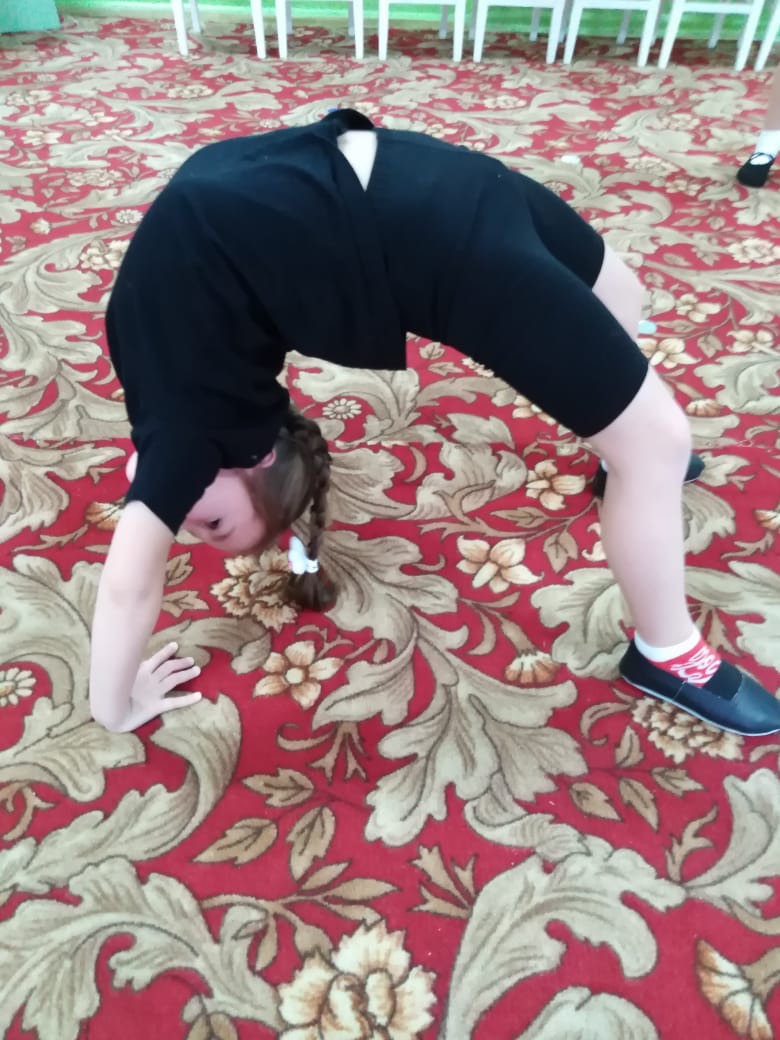 Дистанция «ПроSPORT»                  «Все для спорта - все для детей!»
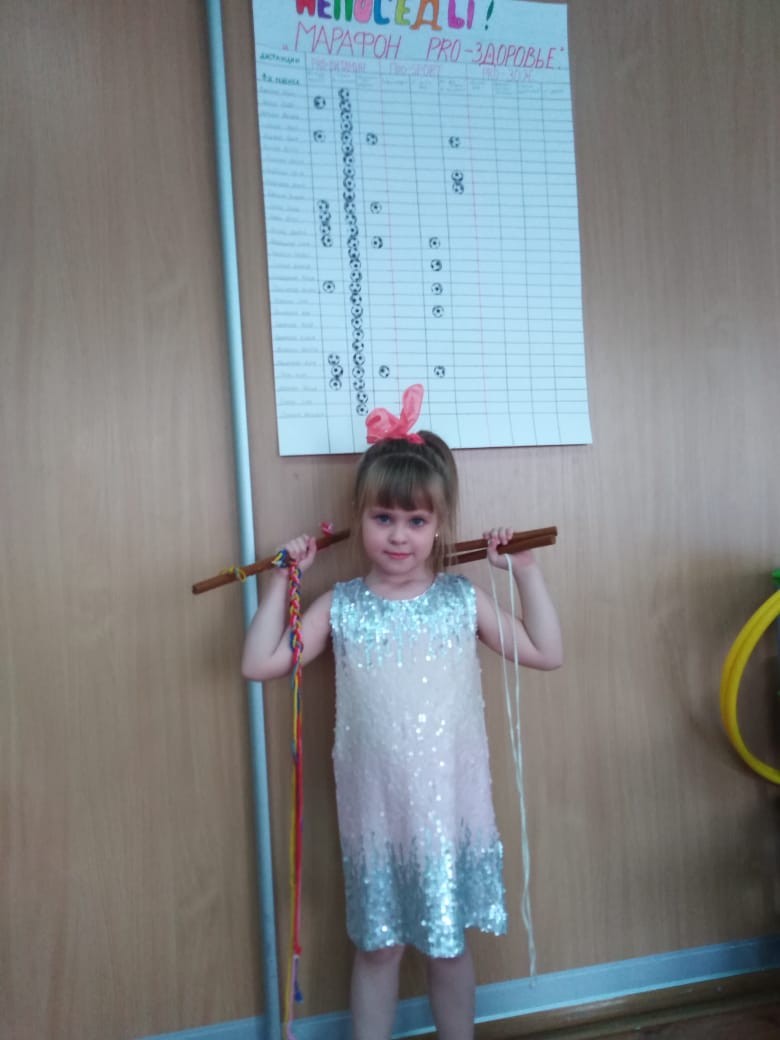 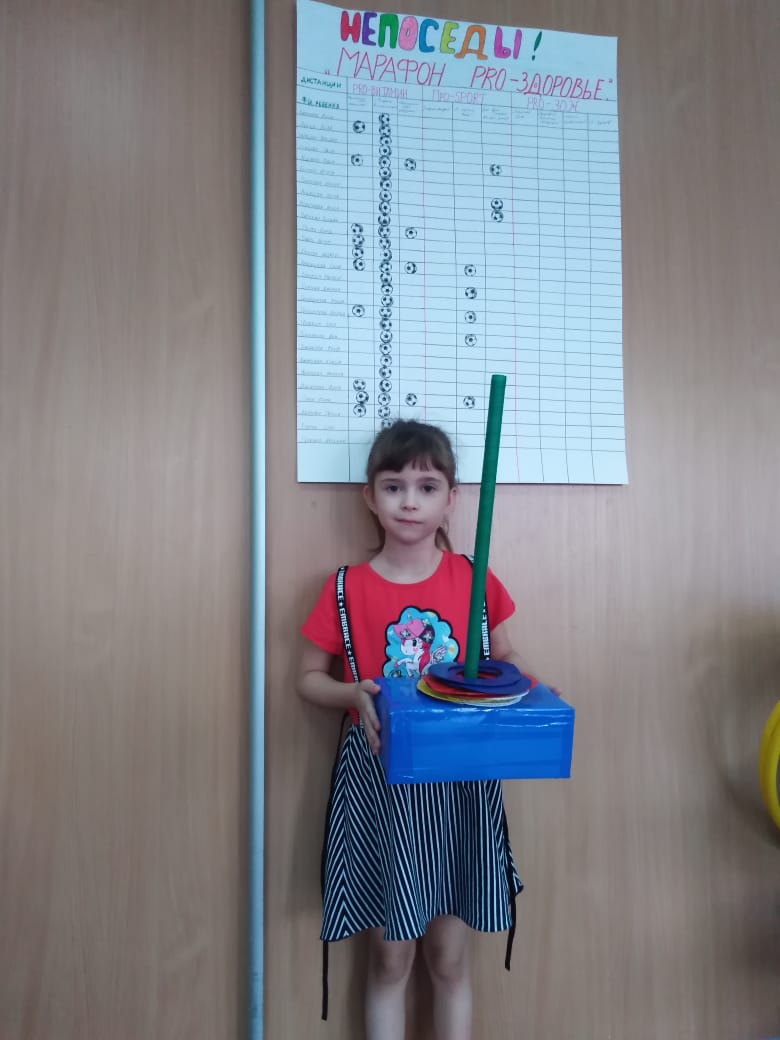 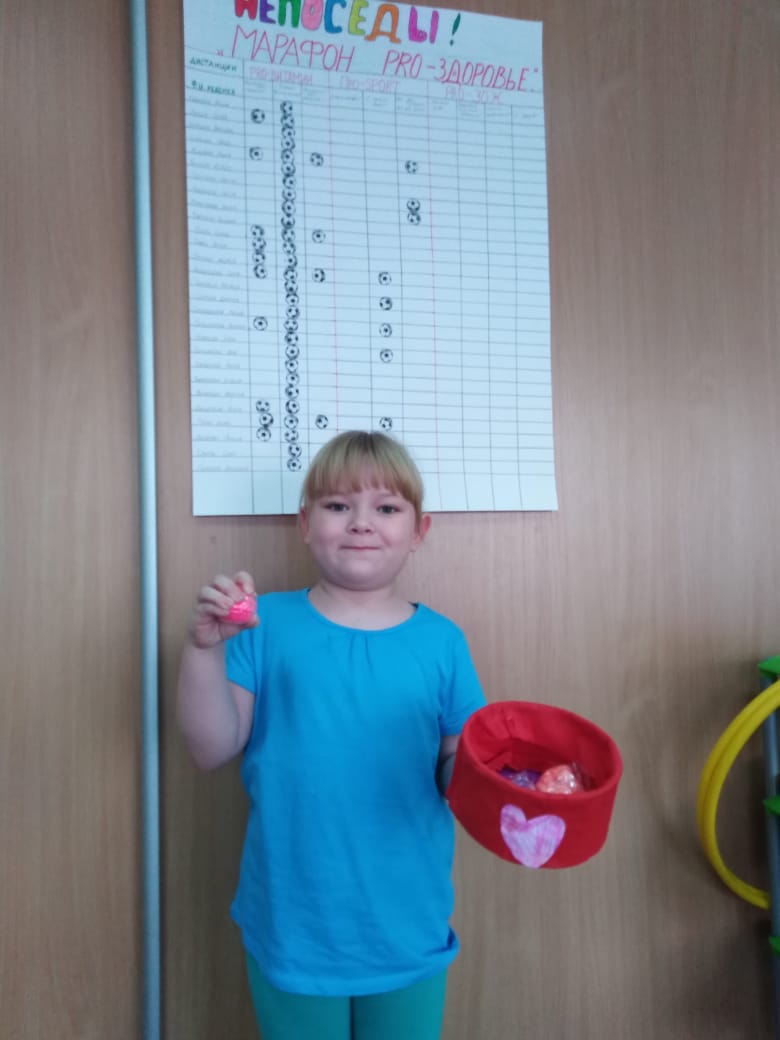 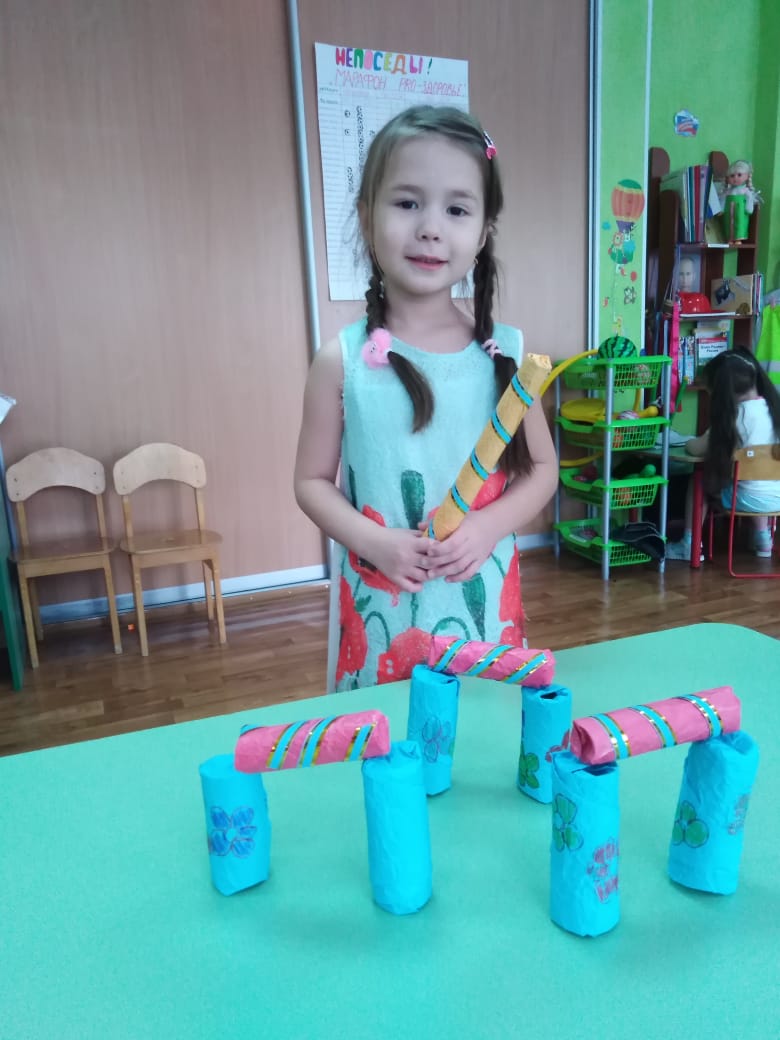 Дистанция «PRO-ЗОЖ»        «Реклама ЗОЖ»
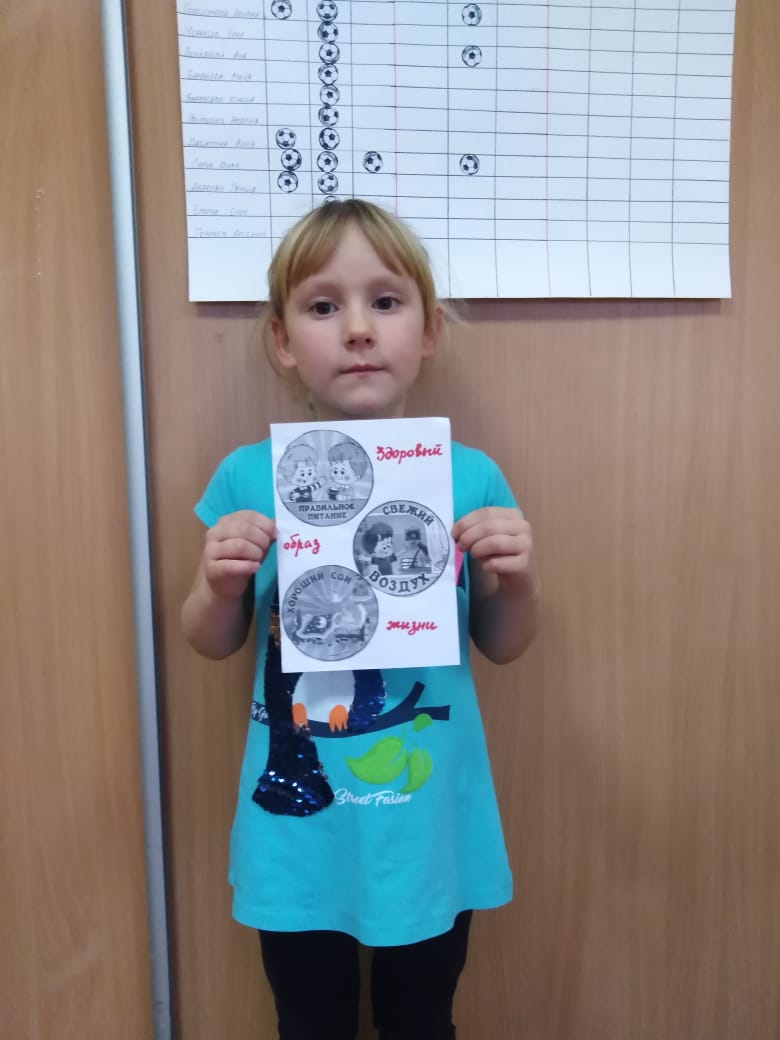 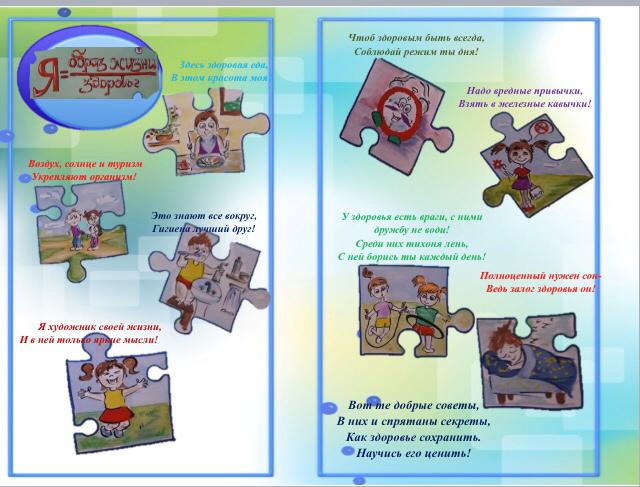 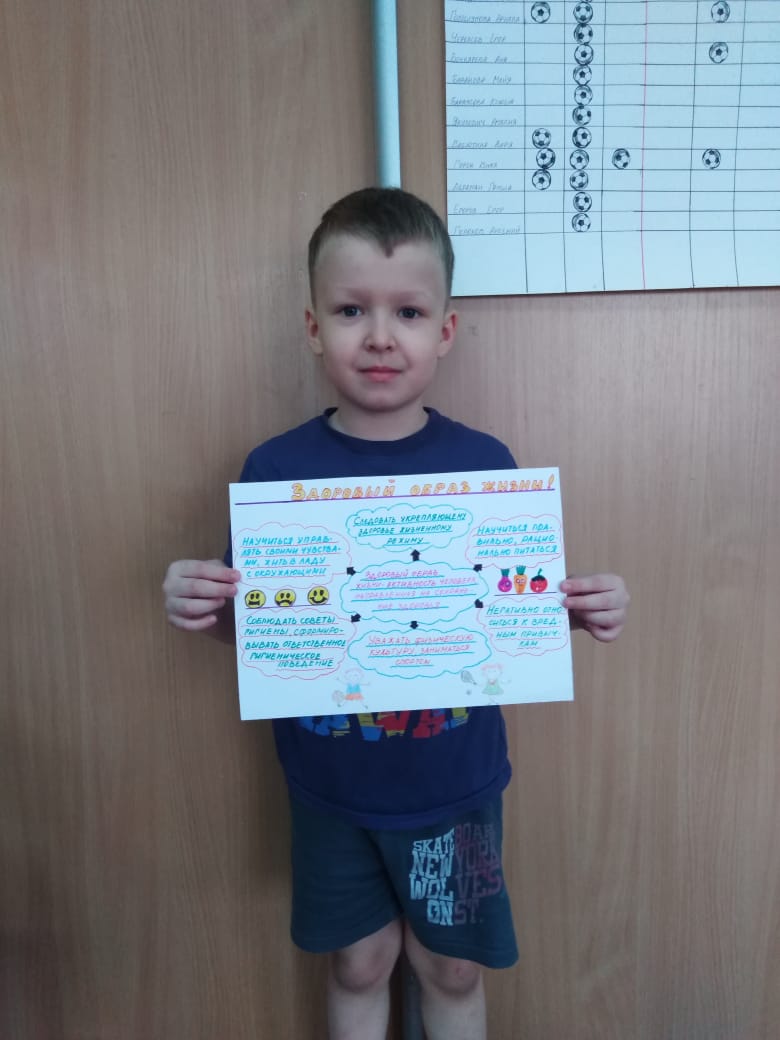 Дистанция «PRO-ЗОЖ»       «Здоровые семейные традиции»
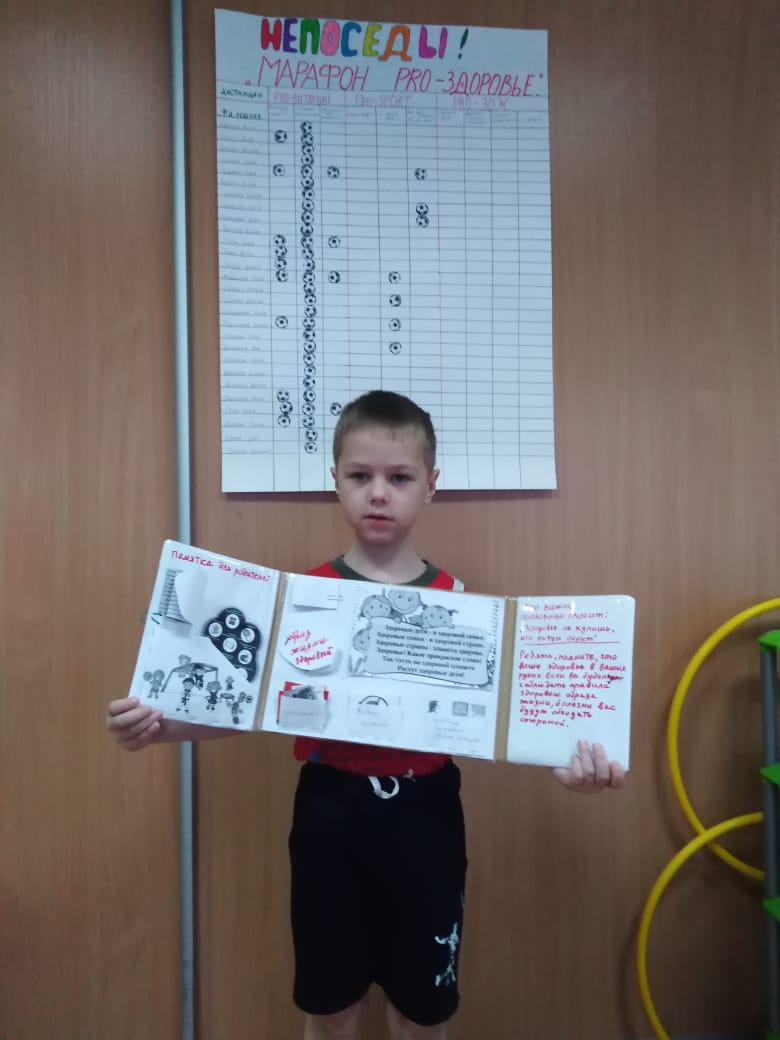 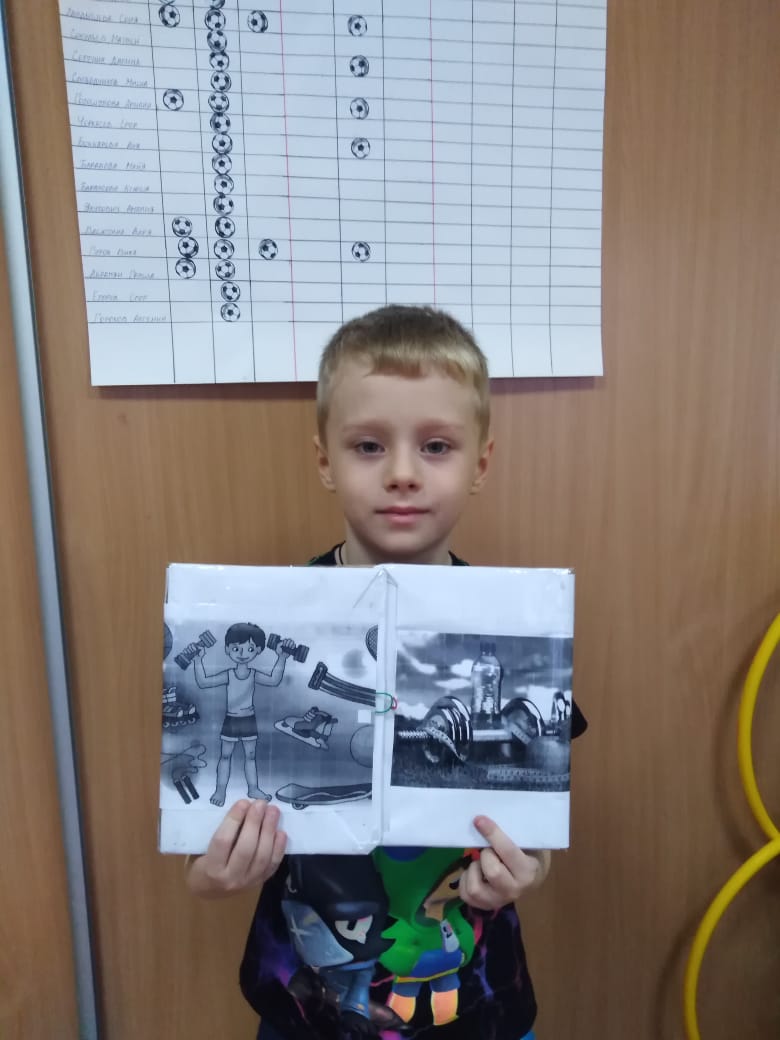 Дистанция «PRO-ЗОЖ»               «Лента изобретения»
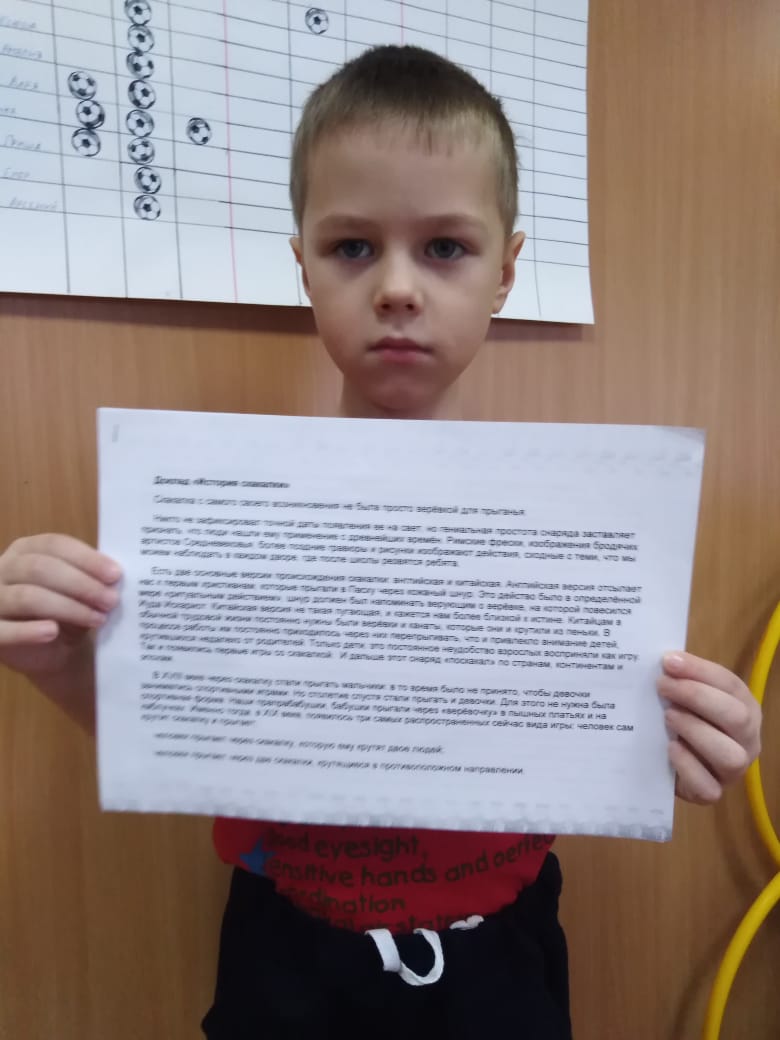 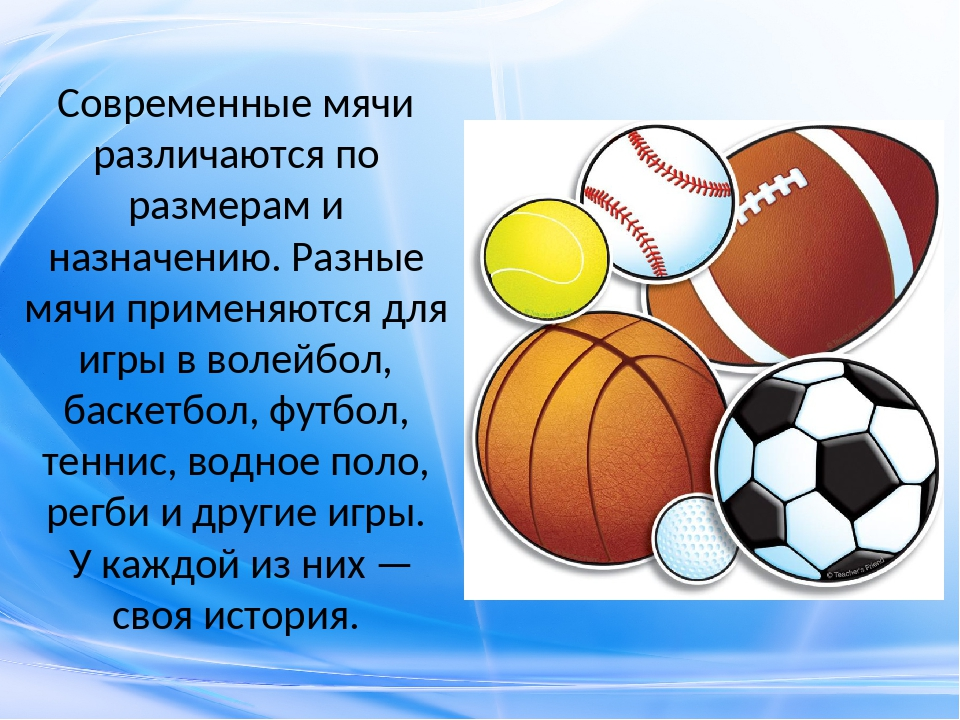 Дистанция «PRO-ЗОЖ»             «Я -здоров!»
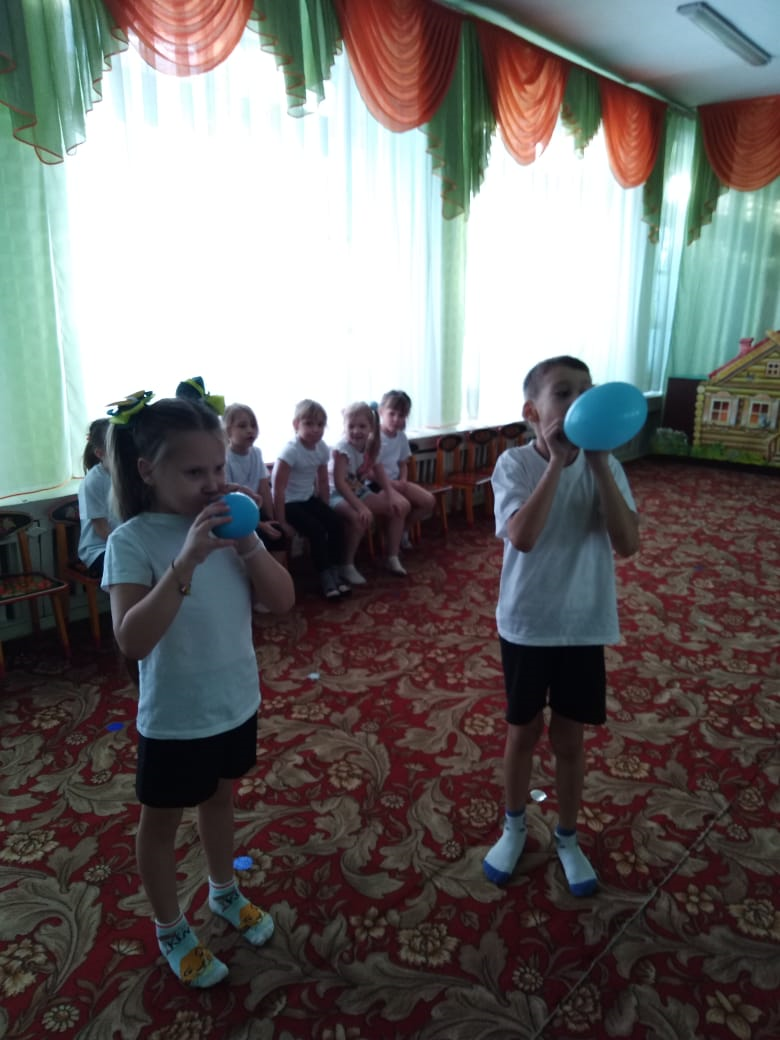 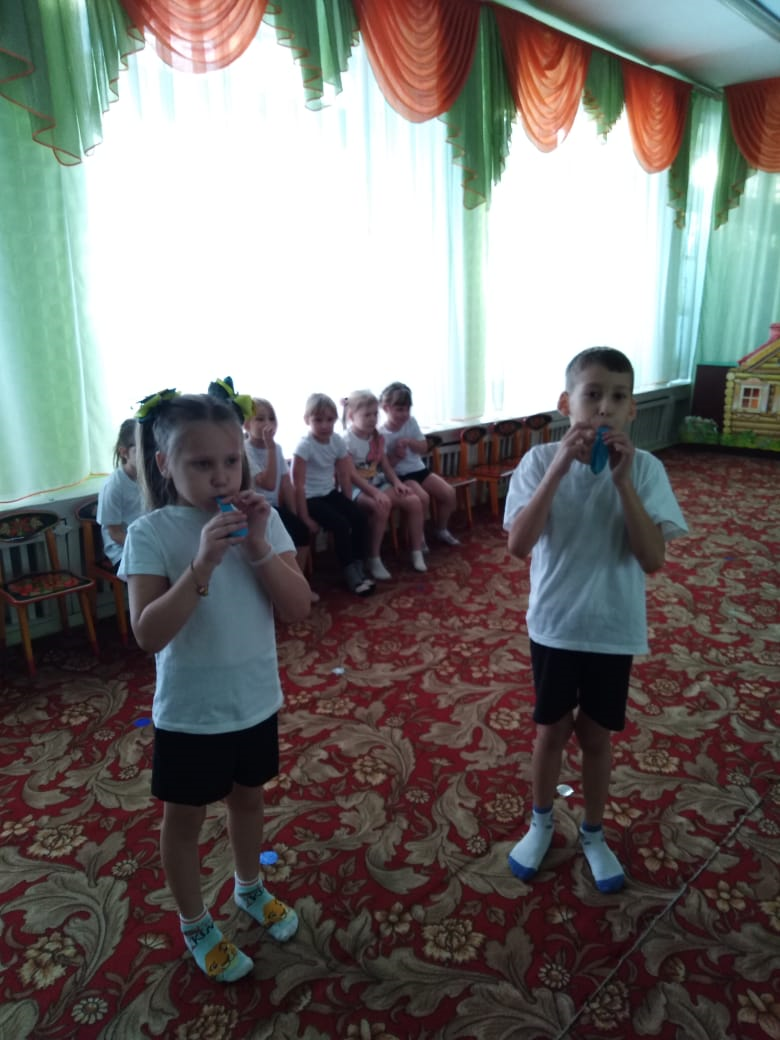 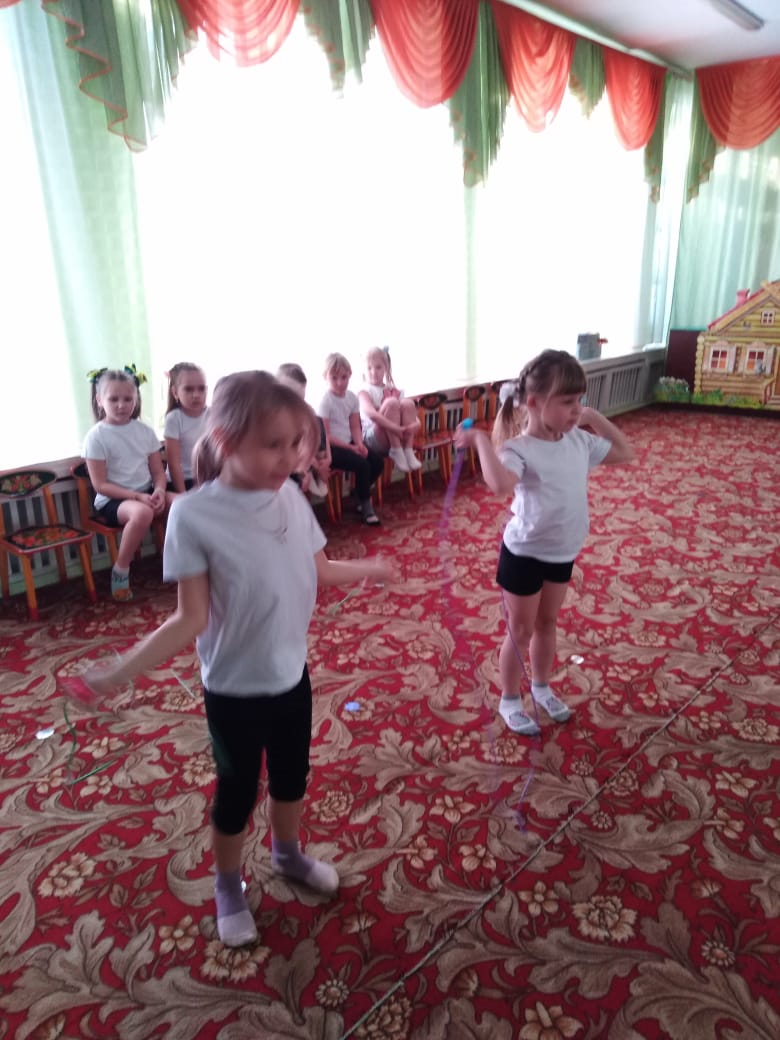 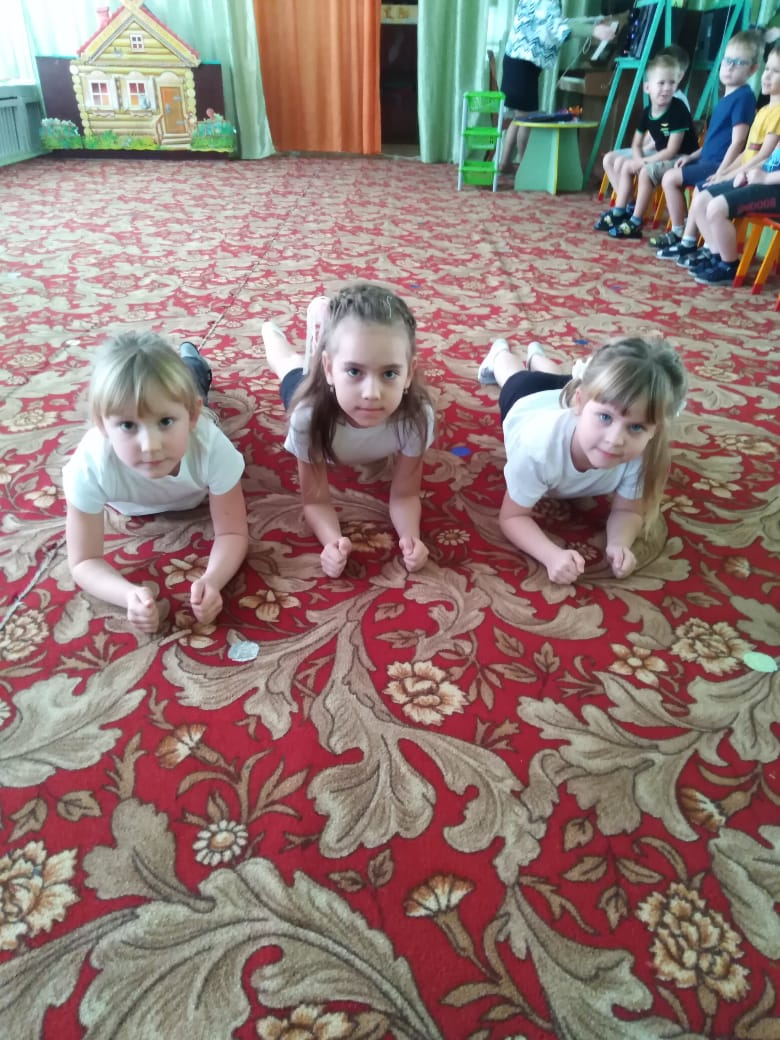 ЗАКРЫТИЕ  МАРАФОНА
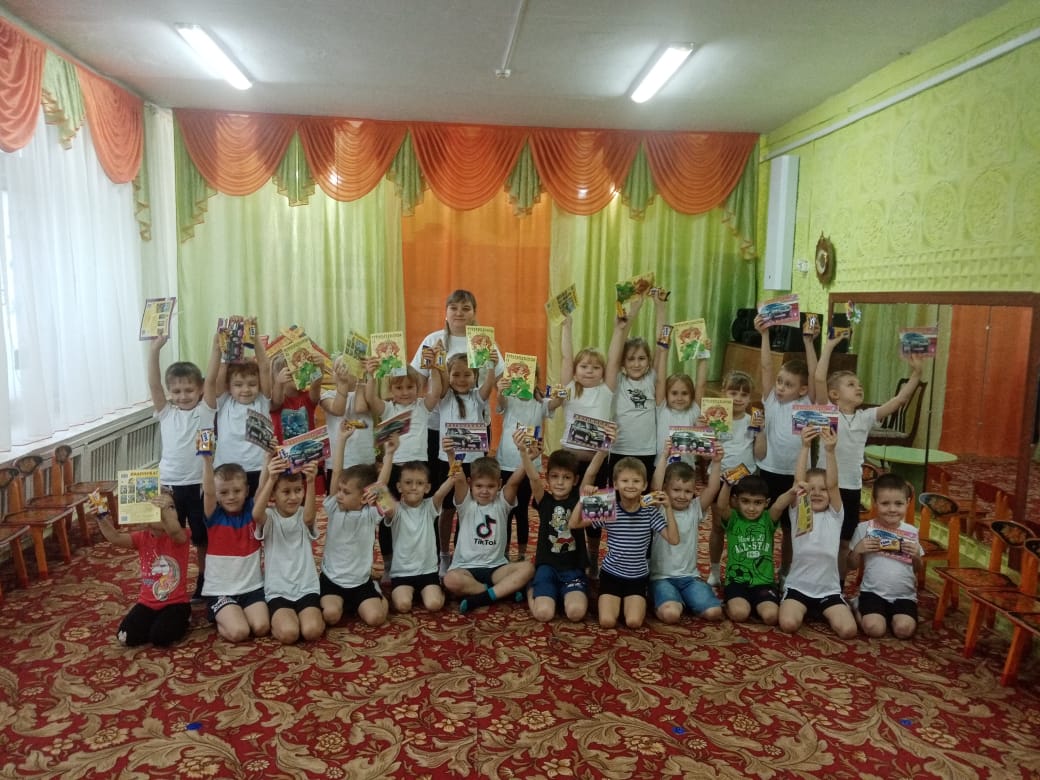 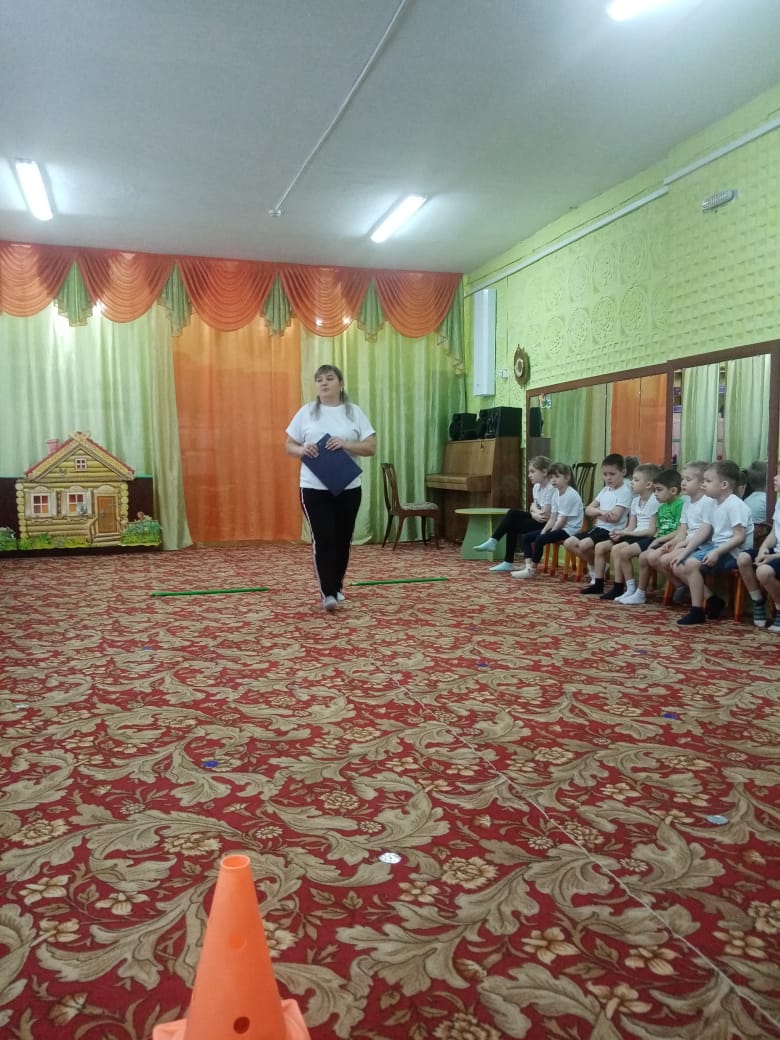 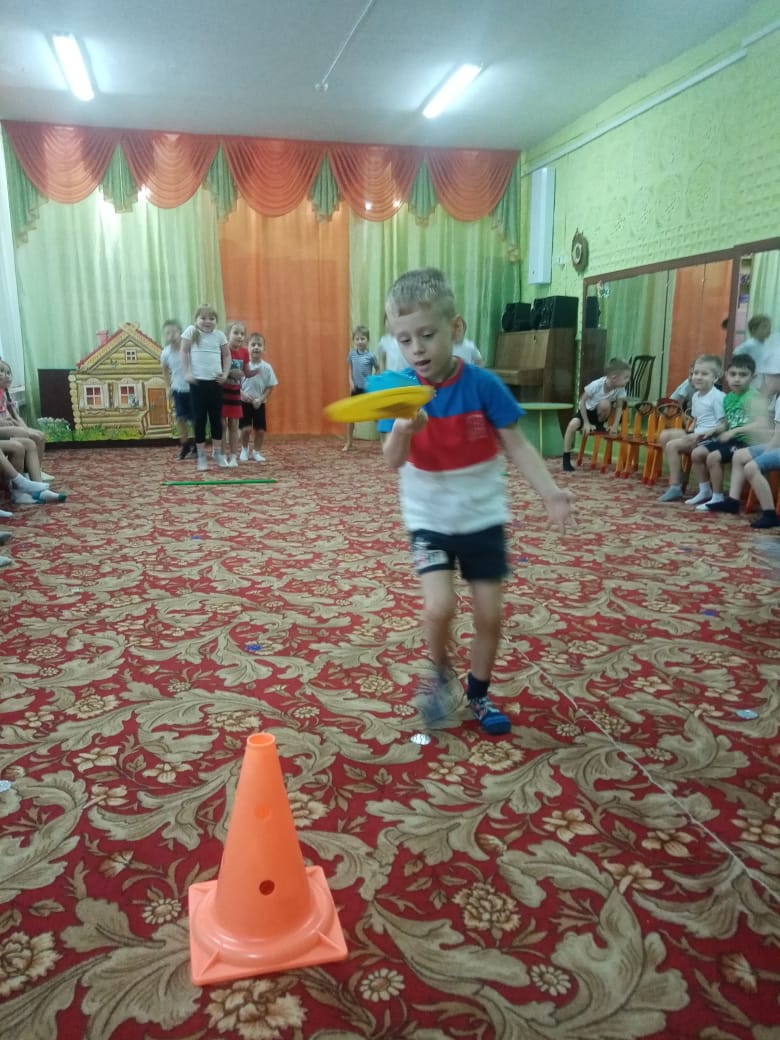 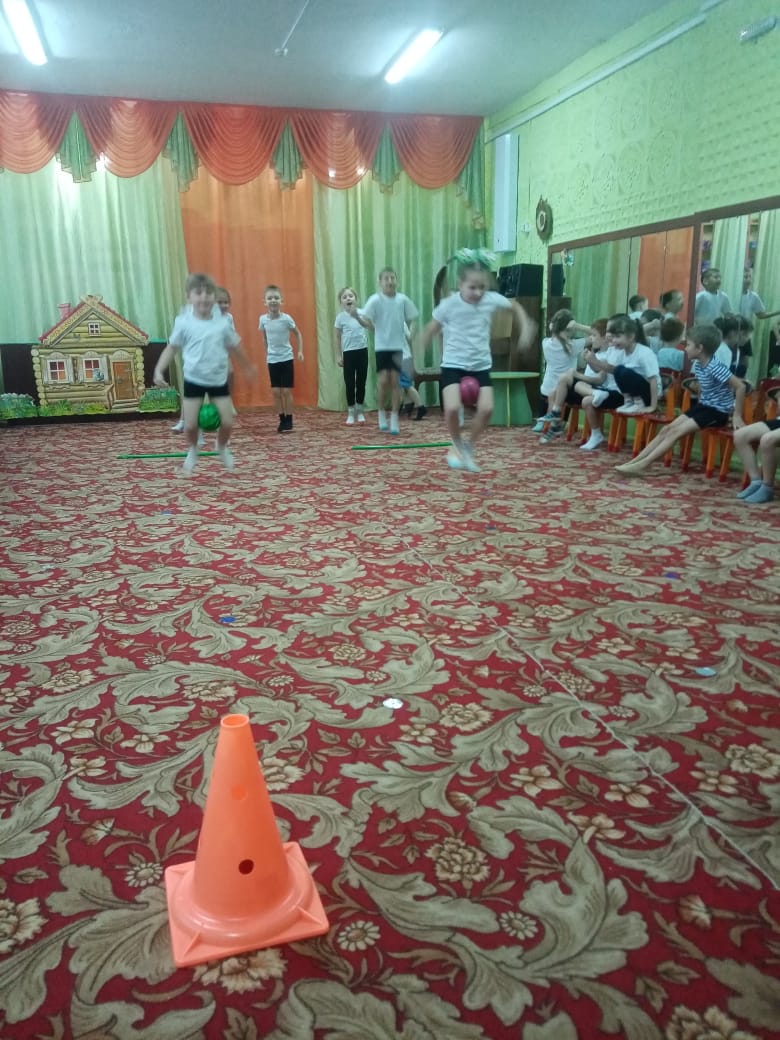 Спасибо за внимание!